Figure 3. Correlation of individual participant's tactile WM capacity K (x-axis) and the increase of tCDA amplitudes in ...
Cereb Cortex, Volume 25, Issue 12, December 2015, Pages 4697–4703, https://doi.org/10.1093/cercor/bhu153
The content of this slide may be subject to copyright: please see the slide notes for details.
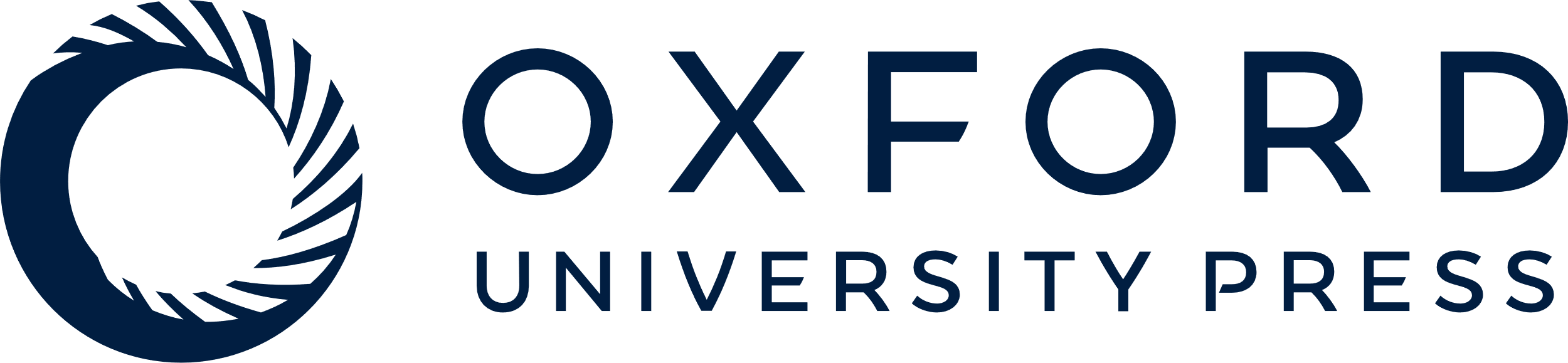 [Speaker Notes: Figure 3. Correlation of individual participant's tactile WM capacity K (x-axis) and the increase of tCDA amplitudes in the high-load relative to the low-load condition measured for each participant (y-axis). K was calculated on the basis of individual performance in the high-load condition.


Unless provided in the caption above, the following copyright applies to the content of this slide: © The Author 2014. Published by Oxford University Press. All rights reserved. For Permissions, please e-mail: journals.permissions@oup.com]